Lipofuccinose ceroide neuronal  tipo 2 - cln2
Sociedade brasileira de genética médica

           Coordenação de doenças raras /ses-df
Definição
The neuronal ceroid lipofuscinoses (NCL; CLN) 
Clinica e genenticamente heterogênea , neurodegenerativa 
Acumulo intracelular de lipopigmento autofluorescente 



Grupo de doença neurodegenerativa mais comum em crianças
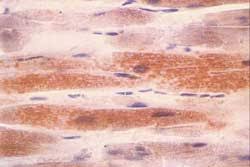 Classificação
CLNs  originalmente  classificado  pela idade de inicio : 
CLN1 :inicio infantil,
 CLN2:inicio infantil tardio  
CLN3: inicio juvenile  
CLN4:inicio no adulto 
Com a identificação do defeito  molecular -  
CLNs  são atualmente classificadas numericamente segundo o defeito genico subjacente (Mole et al., 2005).
HETEROGENEIDADE
CLN1(256730) mutation in PPT1 gene  on  1p34 2
 CLN2 (204500),  mutation in the TPP1 gene (607998) on chromosome 11p15; 
CLN3 (204200),  mutation in the CLN3 gene (607042) on 16p12; 
CLN4A (204300),  mutation in the CLN6 gene (606725) on 15q21; CLN4B (162350),  mutation in the DNAJC5 gene (611203) on 20q13;
 CLN5 (256731),  mutation in the CLN5 gene (608102) on 13q; 
CLN6 (601780),  mutation in the CLN6 gene (602780) on 15q21;
 CLN7 (610951),  mutation in the MFSD8 gene (611124) on 4q28; 
CLN8 (600143) and the Northern epilepsy variant of CLN8 (610003), mutation in the CLN8 gene (607837) on 8pter; 
CLN10 (610127),  mutation in the CTSD gene (116840) on 11p15; - forma congenita com microcefalia e convulsão 
CLN11 (614706), mutation in the GRN gene (138945) on 17q; 
CLN12 (610513), mutation in the ATP 13 A2                  on 1p36
CLN13 (615362), mutation in the CTSF gene (603539) on 11q13; 
CLN14 (611726),  mutation in the KCTD7 gene (611725) on 7q11.

CLN9 (609055) has not been molecularly characterized.
VARIABILIDADE
Aproximadamente  160  -
 NCL Mutation Database, http://www.ucl.ac.uk/ncl/). 
Mutação  associadas a formas menos agressivas  
                                 de inicio tardio    e formas atípicas
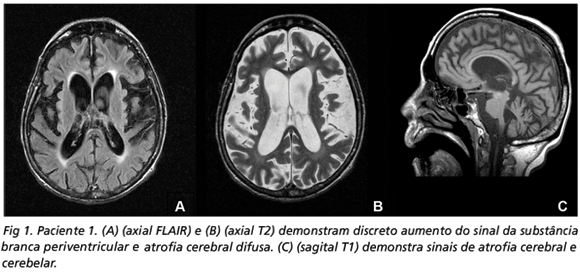 Arq. Neuro -Psiquiatr. 
vol.65 no.2,2007
CLN2 –QUADRO CLINICO
IDADE DE INICIO -2 A 5 ANOS  
ACHADOS CLINICOS EPILEPSIA REFRATÁRIA 
                                             ATAXIA +MIOCLONIA 
                                             PERDA VISUAL
                                             PERDA DA FUNÇÃO MOTORA
                                             PEERDA DA LINGUAGEM
                                             PERDA DA DEGLUTIÇÃO
                                             DETERIORAÇÃO MENTAL
DIAGNÓSTICO
DIGNÓSTICO  COM USO DE TESTES DE DNA 
IDENTIFICAÇÃO DE 13 GENES CAUSADORES DE DOENÇA  FORNECEU A BASE PARA O ATENDIMENTO DOS MECANISMOS MOLECULARES DA LIPOFUCCINOIDE CEROIDE NEURONAL 
BASE PARA O DESENVOLVIMENTO DE TERAPIA-ALVO

A INCIDENCIA DE CLN2   9,0/100.000  OU  1 / 11,161 NASCIDOS VIVOS (Moore et al. (2008))
DIAGNÓSTICO DE CERTEZA
PARA CONFIRMAR A SUSPEITA CLINICA DE  CLN2 : 
RECOMENDAÇÃO PARA DIAGNÓSTICO LABORATORIAL : PADRÃO OURO - DEMONSTRAÇÃO DE DEFICIENCIA DA ATIVIDADE DA ENZIMA TPP1   (LEUCÓCITOS , FIBROBLATOS , SANGUE EM PAPEL FILTRO) 
IDENTIFICAÇÃO DA MUTAÇÃO CAUSADORA EM CADA ALELO TPP1/CLN2 gene. 
DUAS MJTAÇÕES PATOGENICAS EM TRANS É DIAGNPOSTICO PARA A DOENÇA .
. Mol Genet Metab. 2016 Sep;119(1-2):160-7
PERSPECTIVAS TERAPEUTICAS
TERAPIA-ALVO INCLUINDO :
TERAPIA DE DE REPOSIÇÃO ENZIMÁTICA
GENE TERAPIA  
TERAPIA CELULAR 
DROGAS  FARMACOLÓGICAS  PARA MODULAREM AS VIAS DO DEFEITO MOLECULAR 
O DESENVOLVIMENTO DE TERAPIAS  TORNA ESSENCIAL O DIAGNOSTICO PRECOCE PARA EFETIVIDADE  DESSAS TEERAPIAS.



Lancet Neurol. 2019 Jan;18(1):107-116
PERSPECTIVAS TERAPEUTICAS
Schulz et al. (2018) ESTUDO MULTICENTRICO PARA AVALIAR  O EFEITO DA INFUSÃO INTRAVENTRICULAR  DE :
CERLIPONASE ALFA  A CADA 2 SEMANAS EM CRIANÇAS COM  CLN2  - IDADE ENTRE 3 A 16 ANOS. 
CERLIPONASE ALFA -(BRINEURA ) ENZIMA RECOMBINANTE 
   DA TRIPEPTIDIL-PEPTIDASE  1 (TPP 1)

Schulz, A., Ajayi, T., Specchio, N., de Los Reyes, E., Gissen, P., Ballon, D., Dyke, J. P., Cahan, H., Slasor, P., Jacoby, D., Kohlschutter, A., CLN2 Study Group. Study of Intraventricular Cerliponase Alfa for CLN2 Disease. New Eng. J. Med. 378: 1898-1907, 2018
DOENÇA NEURODEGENERATIVA -- MUDANÇA DE PARADIGMA

ALERTA DE DIAGNOSTICO PRECOCE-  COM  NOVAS TERAPIAS
CONCLUSÕES
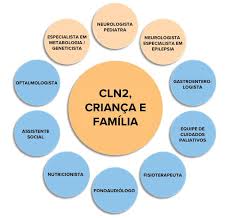 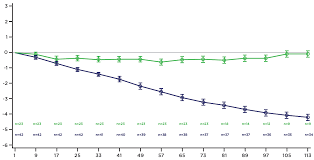